Do Now
BRAINSTORM: 
What short term and long term events facilitated American industrialization?
Get out Chapter 14 to turn in/reference during discussion.
The Market Revolution: Changing Economy, Changing Geography, and Changing Demographics
Mr. Winchell
APUSH 2018-2019
Period 4
AP Prompt
Evaluate the causes for the shift in economic development from 1790-1860, accounting for short and long term factors.
Outline
Era of Good Feelings
American System
Transportation Revolution
Market Revolution
Panic of 1819
Westward Expansion
‘Old’ Immigration
Nativism
Mechanization & Manufacturing
The ‘Working Class’ Men and Women
The Era of Good Feelings
After the War of 1812, America experienced an “Era of Good Feelings” characterized by:
An extremely popular president
The emergence of a 2nd generation of U.S. leaders
Dominance by the Republicans 
A surge in nationalism that united the country & improved U.S. industry & transportation
Monroe as President
James Monroe was elected president in 1816 & 1820 with a clear set of goals:
To promote national unity 
To promote America’s power in the world
Republican dominance of the presidency & Congress helped push through a series of new laws
He appointed Democrats, Federalists, Southerners, Northerners to his cabinet; including Sec of State John Q Adams
Era of Good Feelings The Great Triumvirate
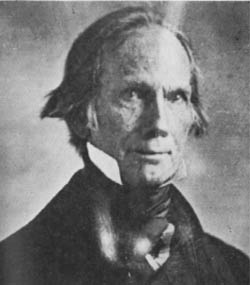 WEST
Henry Clay of Kentucky
NORTH
Daniel Webster of Massachusetts
SOUTH
John C. Calhoun of South Carolina
The Great Triumvirate
By 1816, a wave of new leaders shaped the antebellum era:
Henry Clay (Republican, KY) :
Represented the “West”
Speaker of the House
Proponent of national                 economic development                 (“American System"                      to promote industry                          & markets for farmers)
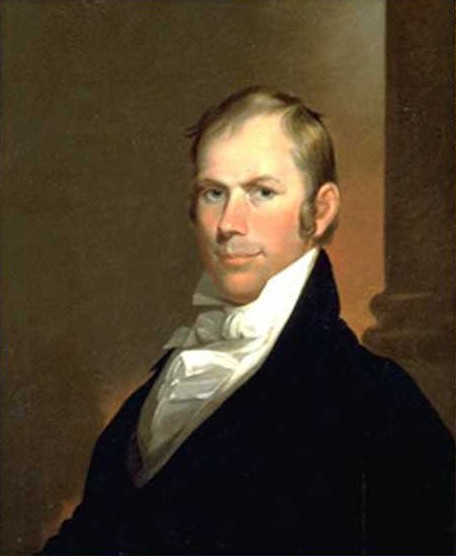 The Great Triumvirate
By 1816, a new wave of leaders shaped the antebellum era:
John C. Calhoun (Republican, SC):
Represented the “South”
Sec of War; VP
He was the nation's                  leading proponent                             of states' rights -
	embraced nullification
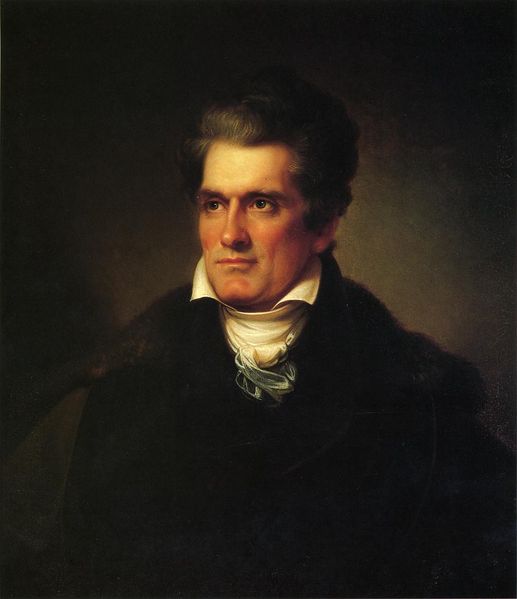 The Great Triumvirate
By 1816, a new wave of leaders shaped the antebellum era:
Daniel Webster (Whig, MA):
Represented the “North”
Congressman; Sec of State
Strong proponent of 
	Nationalism & strong 
	critic of states' rights
While they did not always agree, this “Great Triumvirate” of Clay, Calhoun, & Webster enthusiastically supported national economic development
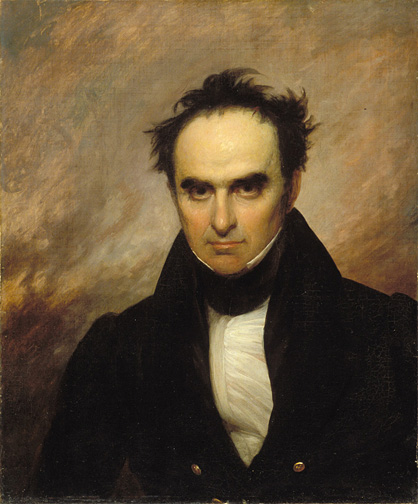 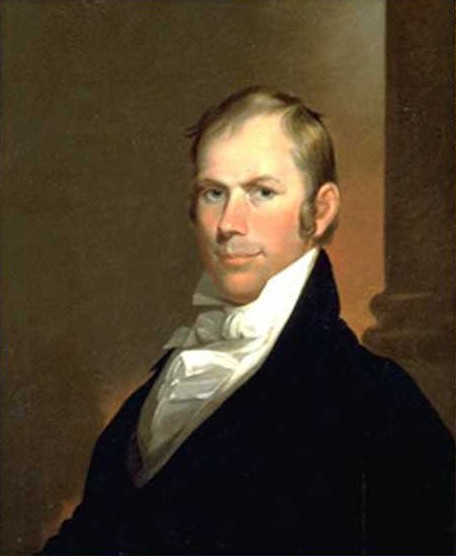 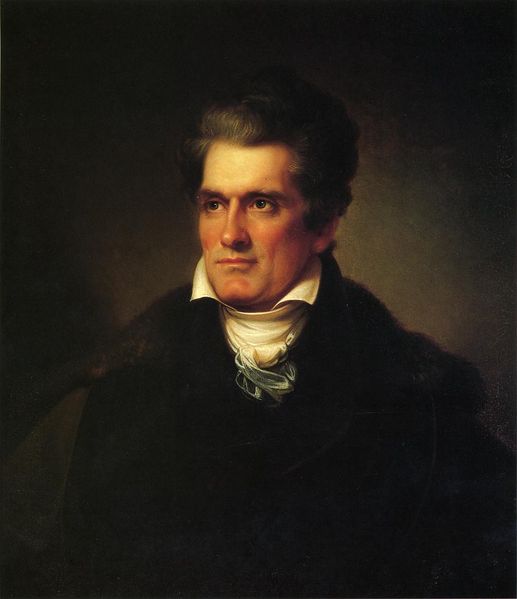 Politics After the War of 1812
The Dem-Repubs traditionally represented limited gov’t, states' rights, & strict construction 
But, without Federalist opposition, the Dem-Repubs adopted many traditionally Federalist policies:
National economic development  
A permanent army
Transportation improvements
A national university in D.C.
All were proposed by Hamilton & opposed by Republicans in the 1790s
1st significant protective tariff in U.S. history
Henry Clay’s American System
Jefferson let the charter of the 1st BUS expire in 1811
Henry Clay’s American System in 1816 proposed the creation of:
The 2nd Bank of the U.S. to stabilize U.S. currency 
Tariff of 1816 to promote U.S. industry & limit the importation  of British manufactured goods
A nat’l system of roads & canals
The “American System” helped unify North, South, & West
Helped pave the way for future RR construction & western Indian removal
In the early Antebellum era (1800-1840), the U.S. economy grew rapidly
The South, North, and West each developed specialized regional economies that became connected into a national market economy
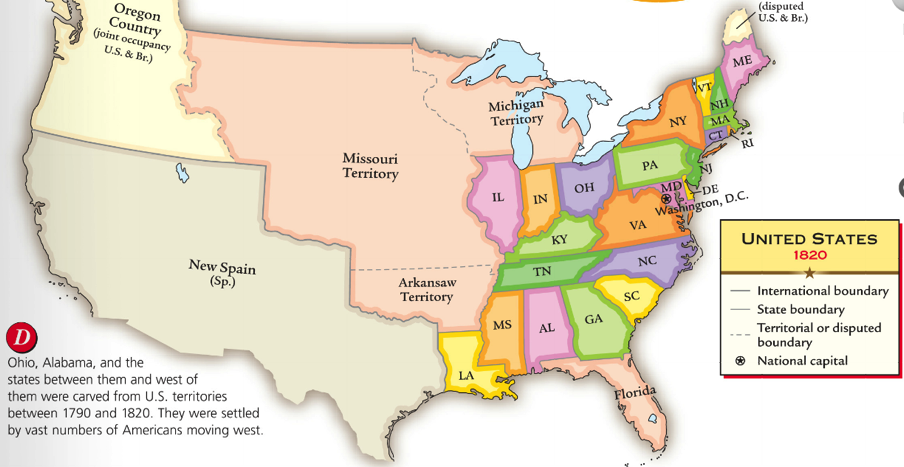 The American System
Brainchild of Henry Clay
Inspired by Hamilton’s economic plans
Fundamentals
Protective Tariffs
National Bank
Internal Improvements/Infrastructure
“Henry Clay's "American System," devised in the burst of nationalism that followed the War of 1812, remains one of the most historically significant examples of a government-sponsored program to harmonize and balance the nation's agriculture, commerce, and industry. This "System" consisted of three mutually reinforcing parts: a tariff to protect and promote American industry; a national bank to foster commerce; and federal subsidies for roads, canals, and other "internal improvements" to develop profitable markets for agriculture. Funds for these subsidies would be obtained from tariffs and sales of public lands. Clay argued that a vigorously maintained system of sectional economic interdependence would eliminate the chance of renewed subservience to the free-trade, laissez-faire "British System.”
The American SystemProtective Tariffs
Purpose
Promote domestic industries
Generate federal revenue
Support
Northern industries expanded
Revenue mostly subsidized infrastructure in the North
South and West can benefit from Northern consumption of raw materials and crops
Opposition
West and South suffered through higher prices on manufactured goods
Southern plantations and farmers dealt with foreign competition
The American SystemBank of the United States (BUS)
Purpose
Manage federal revenue
Regulate national credit and limit risky state/local banking
Facilitate commerce and trade
Stabilize and regulate national currency
Support
Democratize credit system between Eastern banking and credit-seeking Western and Southern farmers
Avoid speculation and economic panics
Opposition
Constitutional legitimacy
Perceived consolidation of wealth among baking and industrial elites
The American SystemInternal Improvements/Infrastructure
Purpose
More efficient commercial transportation
Roads, canals, turnpikes, harbors
Connect regional markets
Subsidized by federal revenue generated by land sales and tariffs
Support
Fulfilling the public good and general welfare
Opposition
Expansion of federal power over states
Benefits the wealthy at the expense of common man
Judicial Nationalism
John Marshall (1801-1835) used the Supreme Court to strengthen the power of the national gov’t:
Exerted the power of the national gov’t over the states
Rejected the claim that states could check powers of the national gov’t 
Affirmed the loose construction argument of the elastic clause
Era of Good FeelingsThe Marshall Court
McCulloch v. Maryland (1819)
Bank of the United States constitutional under “necessary and proper”
States could not tax the Bank - Supremacy Clause
Gibbons v. Ogden (1824)
Increased federal government’s interstate commerce authority
Chief Justice John Marshall
The Federal Government Is Supreme Over the States;The Federal Government Is Not Supreme Over the States
John Marshall – McCulloch v. Maryland (1819)
Spencer Roane – Editorial from the Richmond Enquirer (1819)
The American people have declared their constitution, and the laws made in pursuance thereof, to be supreme; but this principle would transfer the supremacy , in fact, to the States… The people of all the States have created the general government, and have conferred upon it the general power of taxation. The people of all the States, and the States themselves, are represented in Congress, and, by their representatives, exercise this power...when a State taxes the operations of the government of the United States, it acts upon institutions created, not by their own constitutents, but by people over whom they claim no control. It acts upon the measures of a government created by others as well as themselves, for the benefit of others in common with themselves... The result is a conviction that the States have no power, by taxation or otherwise, to retard, impede, burden, or in any manner control, the operations of the constitutional laws enacted by Congress to carry into execution the powers vested in the general government.
[The] Constitution conveyed only a limited grant of powers to the general government, and reserved the residuary powers to the governments of the states and the to the people; and that the Tenth Amendment was merely declaratory of this principle… The limited grant to Congress of certain enumerated powers only carried with it such additional powers as were fairly incidental to them, or, in other words, were necessary and proper for their execution... It is laid down in the report before mentioned that Congress under the terms “necessary and proper” have only all incidental powers necessary and proper, etc., and that the only inquiry is whether the power is properly an incident to an express power and necessary to its execution, and that if it is not, Congress cannot exercise it.
America’s Market Revolution
Subsistence farming to market specialization
Free enterprise system
Corporations
Capital investment and state charters
Development of state and national infrastructure and networks
1st Industrial Revolution
Major industrial breakthroughs in Great Britain 
Steam power
Factory system
Industrialization in the US is somewhat delayed
Reasons for the Delay
Land is so abundant (cheap) that most Americans see no reason to work in factories
Not a lot of money (capital) in America
Most people were self-sufficient and bartered for whatever else they needed
Labor scarcity
This is solved by immigration (mainly Irish)
British companies were established and run incredibly efficiently
British protected their industrial advantages
Did not allow mechanics or machines to leave the country
Samuel Slater was smuggled out
America’s Market EconomyPanic of 1819
Causes
Western land speculation
War inflation then post-war deflation
BUS pursued contractionary monetary policy
Aftermath
First recession of market economy
Northern manufacturers demanded high tariffs
Southern farmers demanded low tariffs
Westerners criticized speculators and bankers
America’s Market Economy Innovations
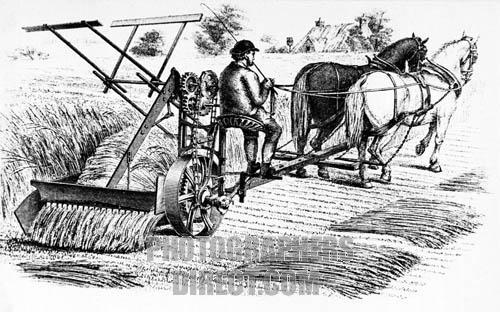 Spinning jenny
James Hargreaves
Mechanical reaper
Cyrus McCormick
Steam engine
Cotton gin
Eli Whitney
Interchangeable parts
Eli Whitney*
Steel plow
John Deere
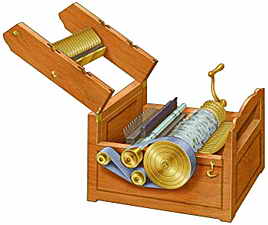 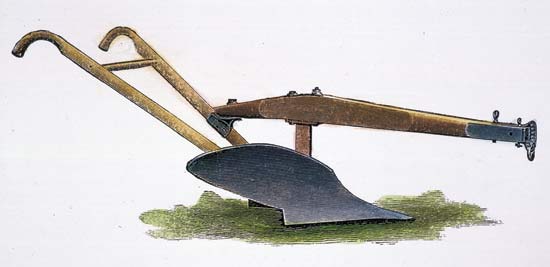 America’s Market EconomyTelegraph
Samuel Morse in 1844
Information becomes widespread
Efficient control and administration of politics, business, transportation, markets
America’s Market Economy:Agriculture and Cotton
Evolution of Cotton
Technological Advancements
Eli Whitney’s cotton gin
Improved transportation
King Cotton
Impact of Improved Agriculture
Regional specialization
Increased drive for western expansion
Increased demand for slavery
“King Cotton” had important effects on America
Cotton led to an increase in western expansion
Cotton led to an increase in slavery in the Deep South
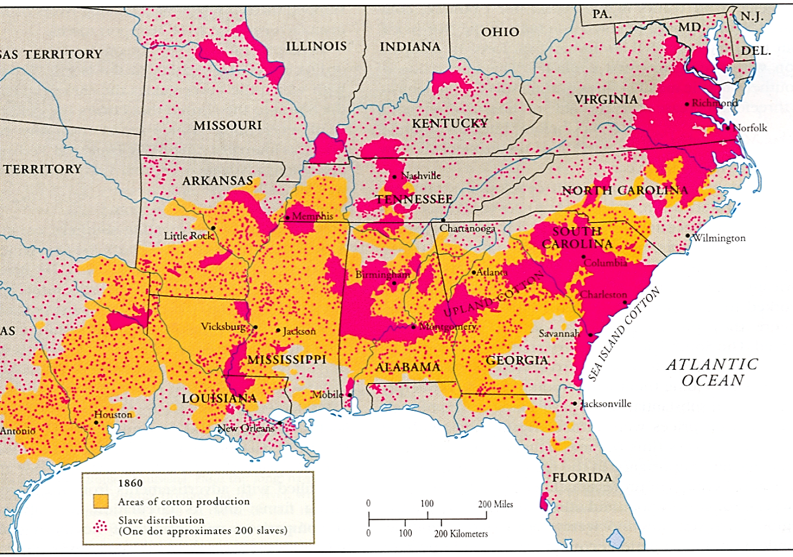 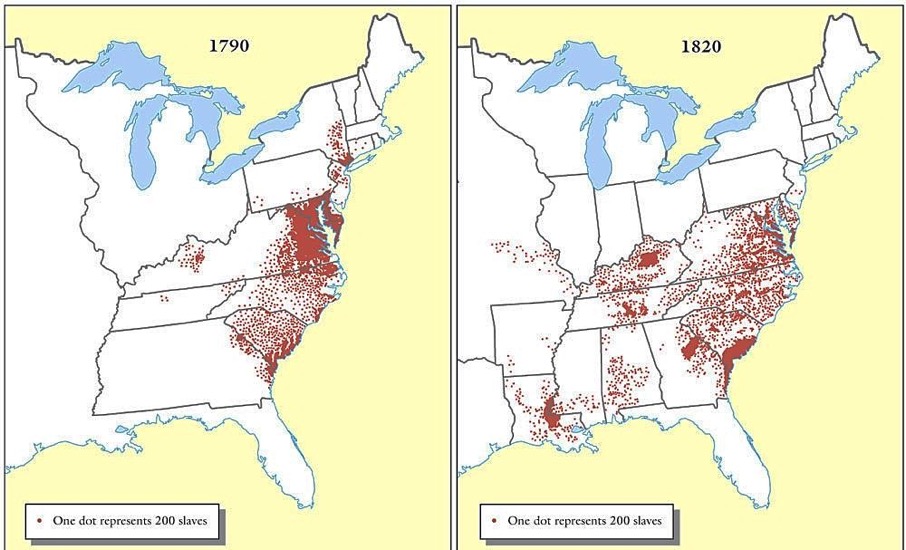 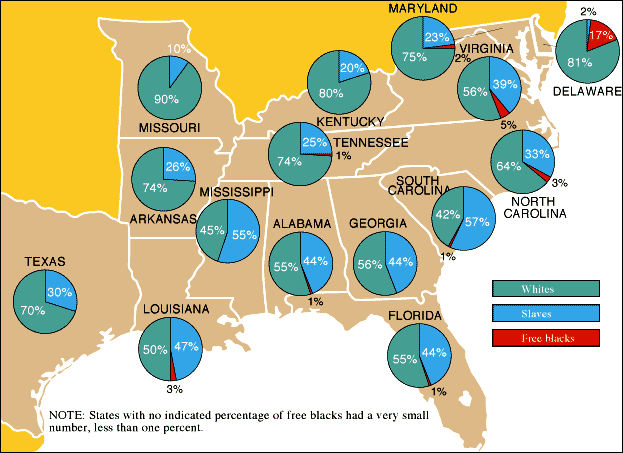 The Black Belt
[Speaker Notes: Productivity of cotton plantations
Demand for slaves
Depletion of soil
Demand for settlement of more western land
Conflict with Native Americans]
America’s Market Economy:Industry and the Factory System
Evolution of Textiles
Putting-out system
Technological advancements
Samuel Slater
Lowell System
Vertically integrated system
Boardinghouses
Recruitment of young women
Impact of Industrialization
Increased output
Opportunities for unskilled labor
Weakened artisans
Increased urbanization
Increased American competitiveness
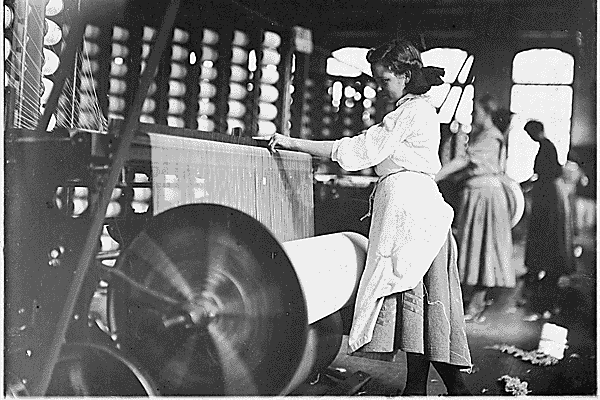 The most famous textile mill in America was the Lowell Mill in Boston
The Lowell Mill used mechanized machines to mass-produce textiles
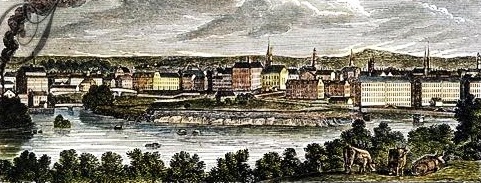 Lowell employed young women (“Lowell girls”) from the country who lived in boarding houses
Women and the Workforce
Textile factories forced women out of the home
Lowell Mills and the “Factory Girls”
Many women worked in factories until they were married and then became housewives
Cult of Domesticity
Birth Rates began to consistently fall
Child-centered families
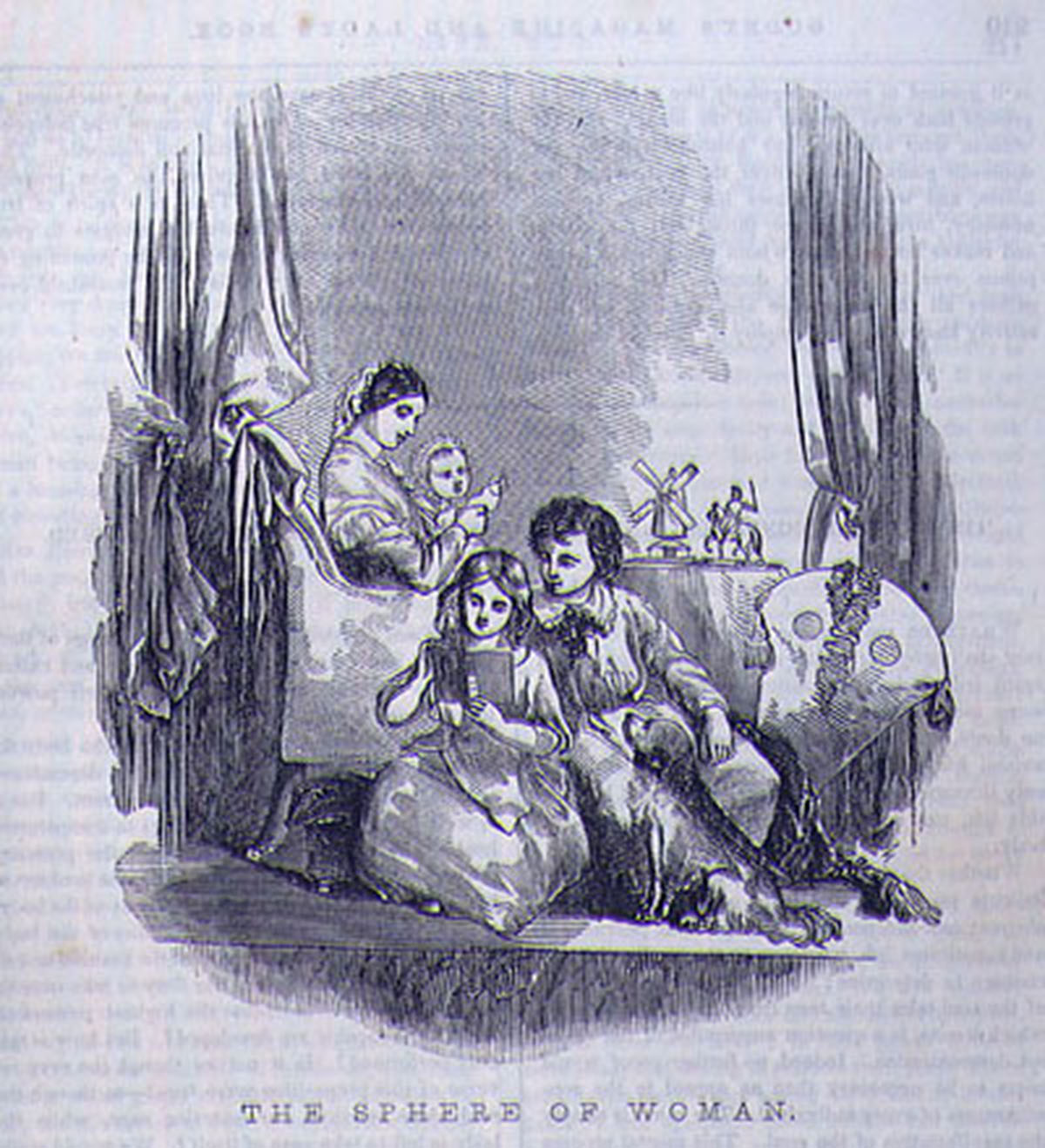 America’s Market Economy Cumberland Road
America’s Market EconomyErie Canal
America’s Market Economy The Clermont
America’s Market EconomyRailroad
Faster and durable form of transportation
Introduced in late 1820s
Only small lines between major regional cities
America’s Market Economy
National Market Economy: Inland Freight Rates, 1790-1865
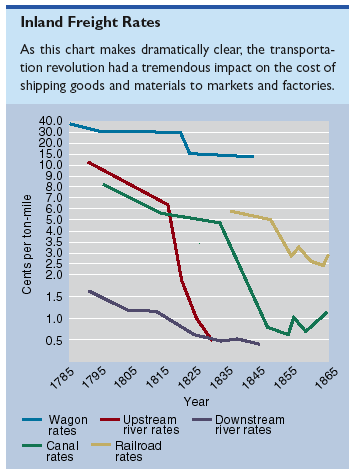 [Speaker Notes: Nash, The American People, 6th ed.]
America’s Market Economy
The growth of factories led to an increase in American cities (called urbanization)
By 1840, Northern factories mass produced textiles, farm equipment, and other finished goods
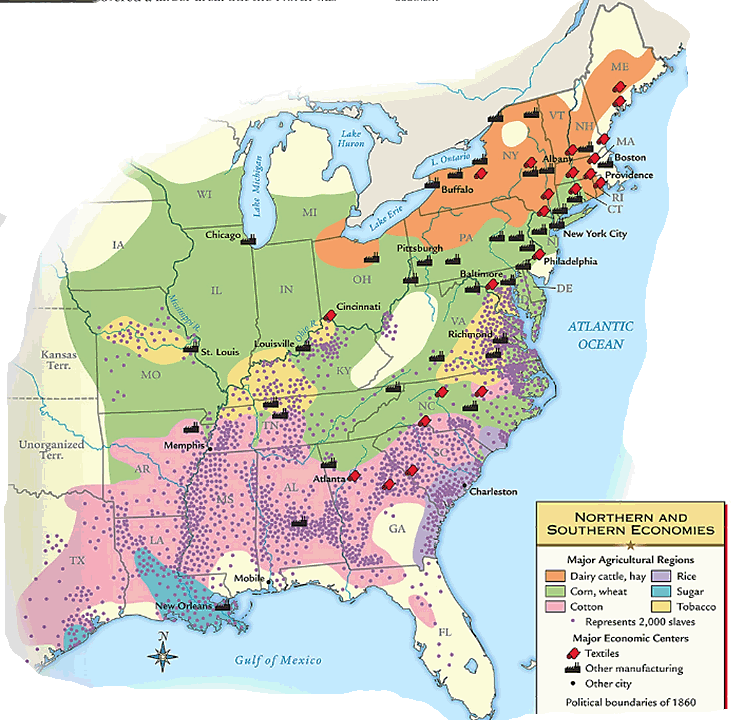 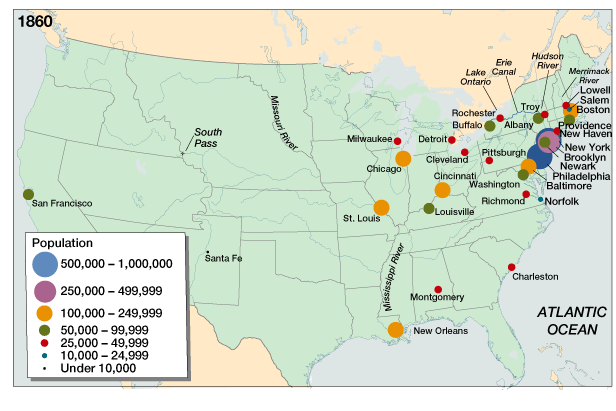 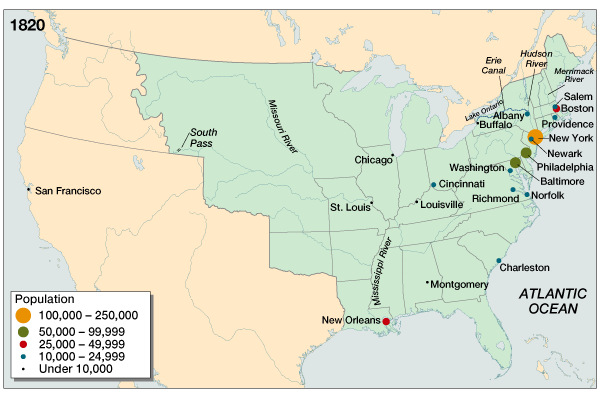 American cities in 1860
American cities in 1820
The growth of factories created jobs and led to an increase in European immigration to the United States
In the 1840s, millions of Irish and Germans immigrated to America
Immigrants worked in low-paying New England factoriesor moved west as farmers
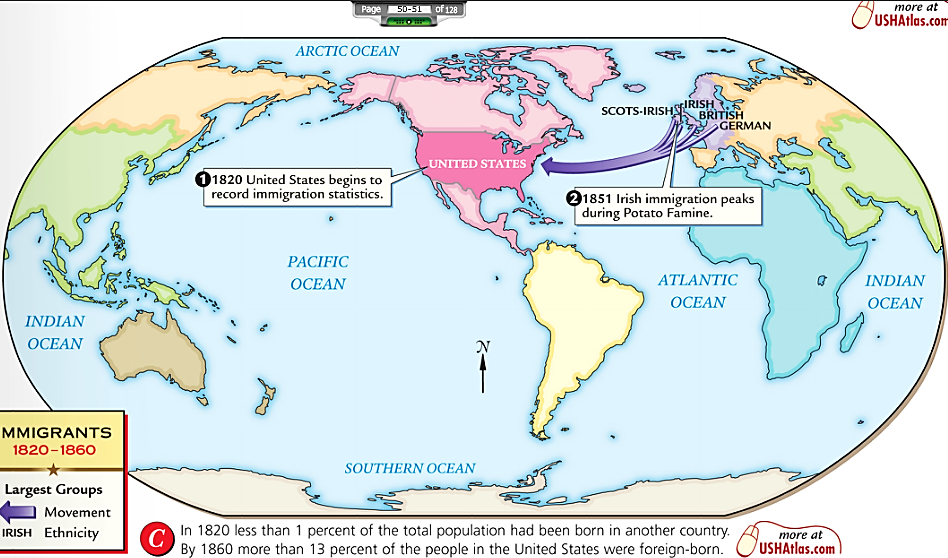 [Speaker Notes: In 1820, less than 1 percent of the total population was foreign born. By 1860, more than 13% of the US was foreign born]
Rapid immigration led to hostility and prejudice by native-born Americans called nativism
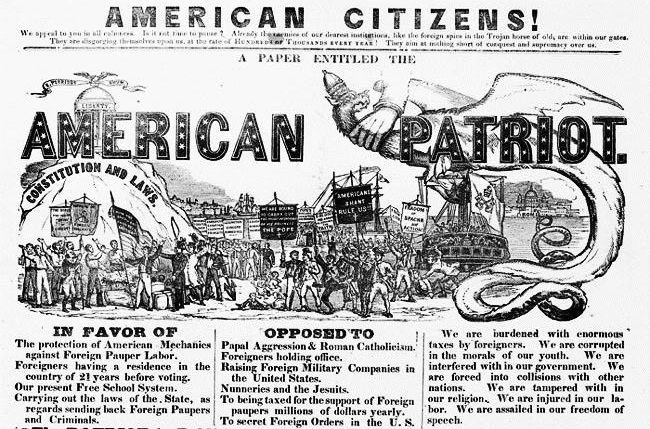 American View of the Irish Immigrant
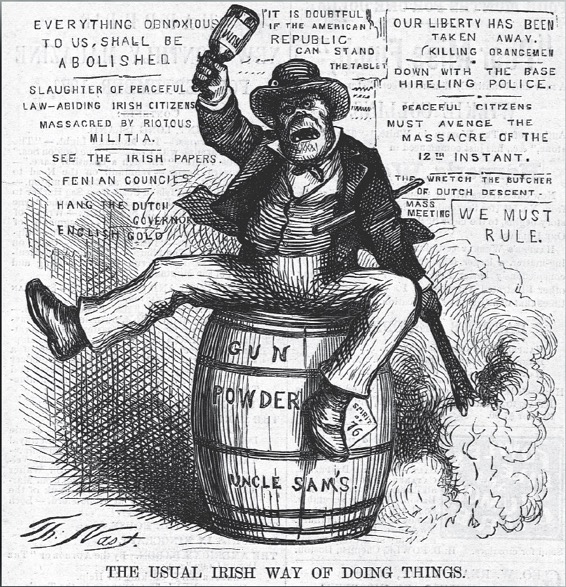 Old Immigration
Effects of the Market Revolution
Effects on the Social Structure:
The ability for the poor to become wealthy was greatly exaggerated
The gap between the wealthy and the poor increased as the wealthy became industry leaders and large plantation owners
The wages of workers and the overall standard of living in the US DID greatly increase
FAR more economic opportunities in America than in Europe
Effects of the Market Revolution
Effects on Women:
Women no longer had to work alongside their families on farms
Women gained more control over their lives during this period
Arranged marriages far less common
Single women had some opportunities to seek employment in cities (teachers, domestic workers, some factory jobs)
Effects of the Market Revolution
Effects on the Economy:
Though there was a brief panic in 1819, the American economy experienced great growth during the early 1800s
This growth resulted in the development of a NEW American economy
Prior to 1820, many families were self-sufficient
After the 1820’s, the American economy was forever changed
The farmers of the South and West fed the workers of the cities of the Midwest and North and provided them raw materials, who in turn supplied the farmers with manufactured goods
ECONOMIC?
POLITICAL?
The results of
early 19th Century
industrialization
in America?
SOCIAL?
FUTUREPROBLEMS?